Sweet Developments: Commercialization of Energy Beets in North Dakota
David Ripplinger
International Biomass Conference
March 2014
Orlando, Florida
2
[Speaker Notes: Good afternoon.

My name is David Ripplinger.

I’m a bioenergy economist at NDSU.

My primary job is to work with industry and farmers to develop new bioenergy projects and ensure the viability of existing ones.

My background is in agriculture, but in my job I’ve had to become acquainted with energy.  In many ways energy dominates my work.  It is very big industry and changes in energy markets move ag markets.

The issue of energy is important to my work in two ways.  First, many bioenergy projects require a lot of energy – so I need to be concerned with energy as an input.  At the same time, many of the products produced compete directly with existing ones made using petroleum.  This includes motor  fuels, heating fuels, and plastics.]
The General Idea
Sugar is 
	Nature’s store of easily 
	accessible energy

	Readily convertible into a 	number of fuels and products

Beets are an economical way of producing sugar

Breed/engineer for sugar quantity not quality
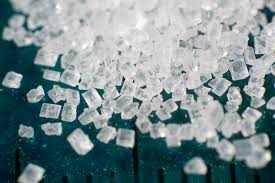 Industrial Beets Defined
Aka energy beets

Varieties of beta vulgaris bred to maximize fermentable sugar

May not meet quality standards for food production (sugar beet)
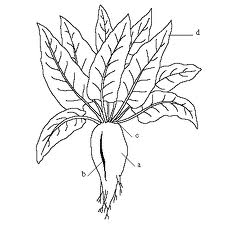 Beet Agronomics
5
Can you grow beets outside the RRV?
6
2009-2013 North Dakota Industrial Beet Trials
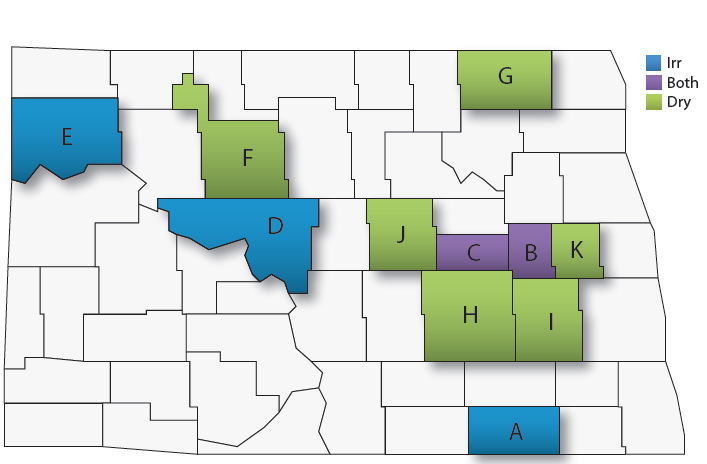 2013 notes:  Dazey dryland trial had severe herbicide carryover injury. Litchville trial  was placed on saline site.
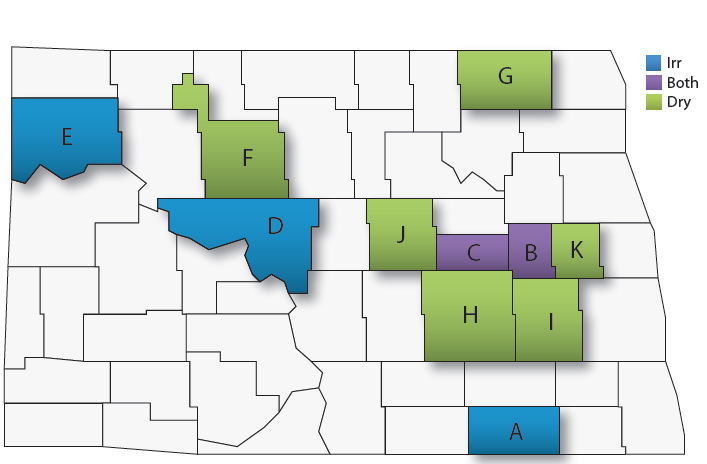 2009-2013 North Dakota Industrial Beet Trials
Soil Health, Drought Resistance, Nutrient Use
Deep tap root can improve soil health

Allow beet to endure drought conditions

Provide access to nutrients far below the surface
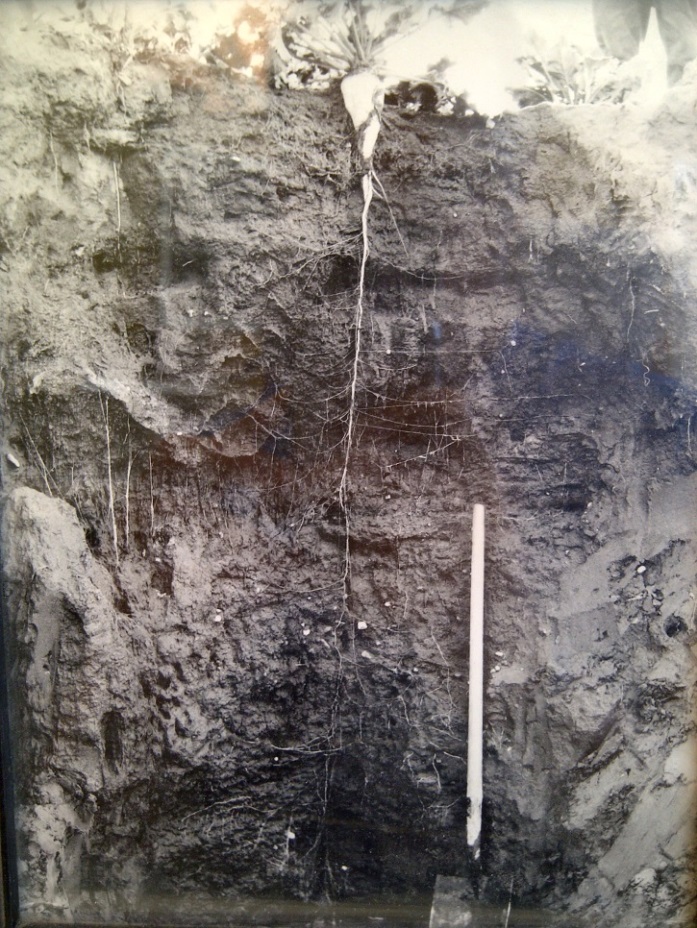 9
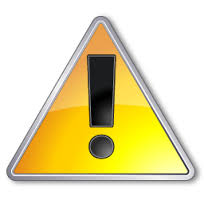 Herbicide Carryover
Growers must plan ahead on herbicides two to four years due to potential of carry-over damage to beets
ALS-inhibiting Group 2 herbicides have rotational restrictions of up to 40 months
Spartan & products containing sulfentrazone (Atrazine, Sonalan,  Treflan, Prowl) have rotational restrictions of 24 months or longer
Pay attention to pre-mixture herbicides. For example, Extreme contains imazethapyr (Pursuit) so it has 40-month rotational restriction
10
Beet ProductionEconomics
11
Retrospective Returns Per Acre
Source: FINBIN, NDSU
12
Advanced Biofuel Designation
13
EPA Petition
Federal policy (RFS) mandates the use of different biofuels by type.

Advanced biofuels, have an environmental footprint half the size of gasoline, and less than corn-ethanol

EPA is charged with verifying new fuels footprints

A petition for beet-ethanol was submitted in October 2011
14
[Speaker Notes: Make a comment about the RFS.]
Processing
15
Fermentable, not necessarily food-grade sugar
16
How many days per year can the plant operate?
17
[Speaker Notes: GVG goal is 330-340 days; year-around.
Research to date on whole beet storage has not produced economically viable results.
Therefore, conversion to juice for storage is current plan.]
Beet/Juice Storage
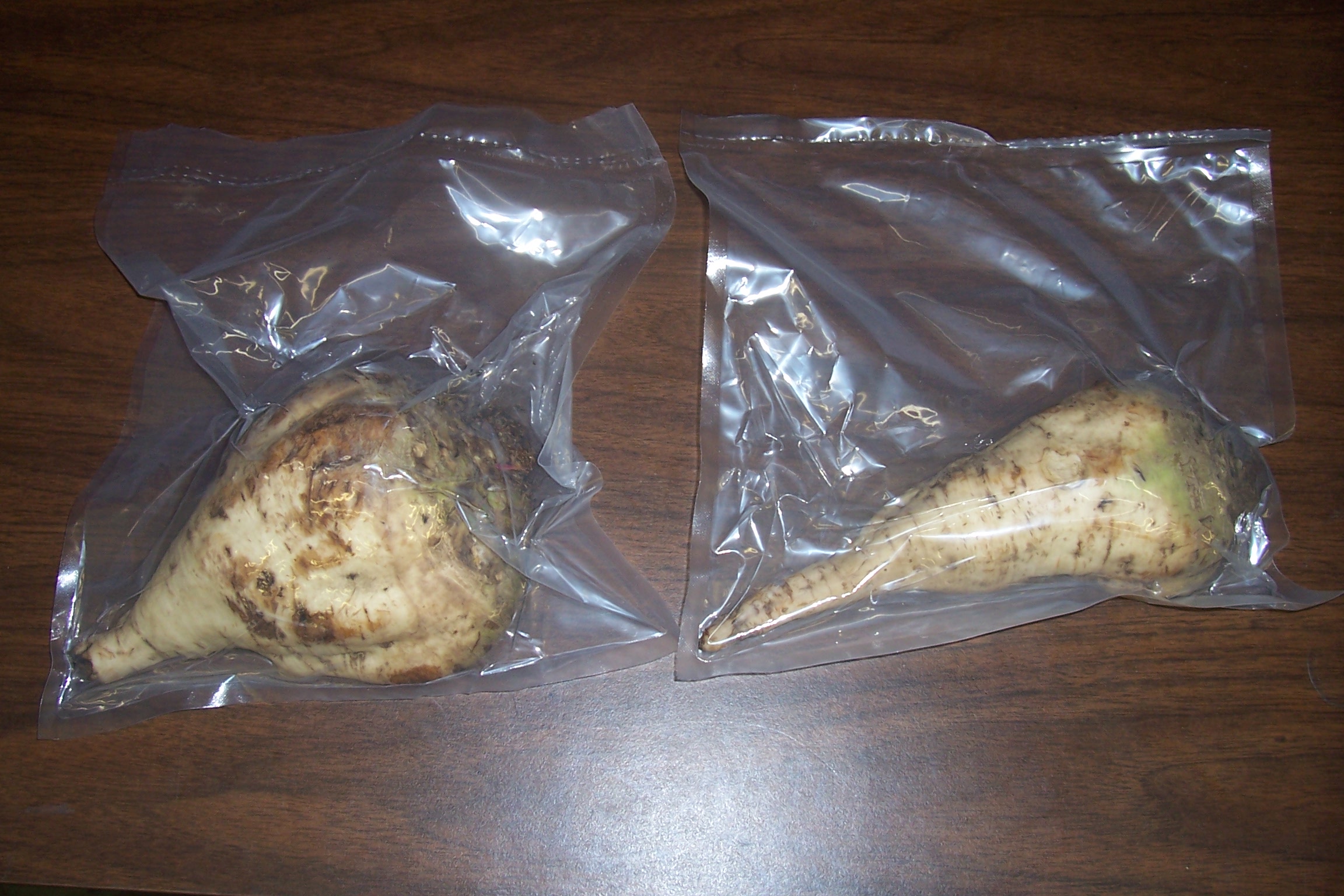 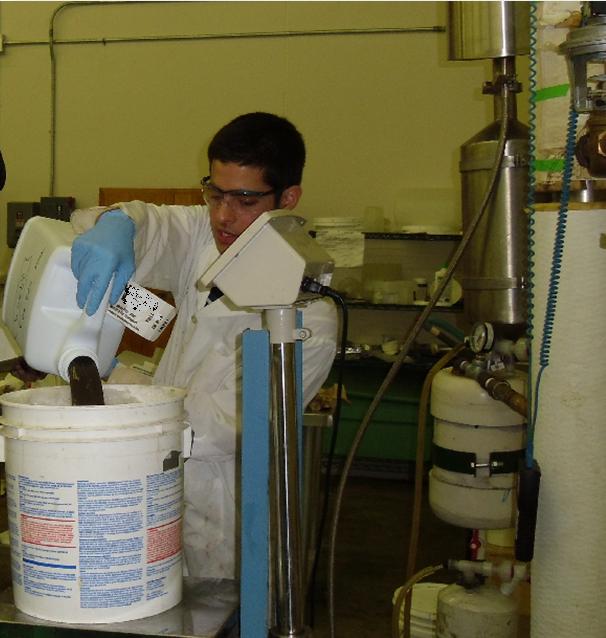 19
How can we economically reconfigure the front-end?
20
[Speaker Notes: A ‘greenfield’ approach; different than sugar factory.
Minimize energy consumption (for EPA designation).
Reduce costs. 
Maximize sugar extraction relative to energy consumed for extraction.]
Front-End Processing
Pulp for pellets
Hammer mill
Modified ribbon mixer with hot water spray
Chamber filter press
+
Beets
Juice for biofuel
Beet to juice and pulp
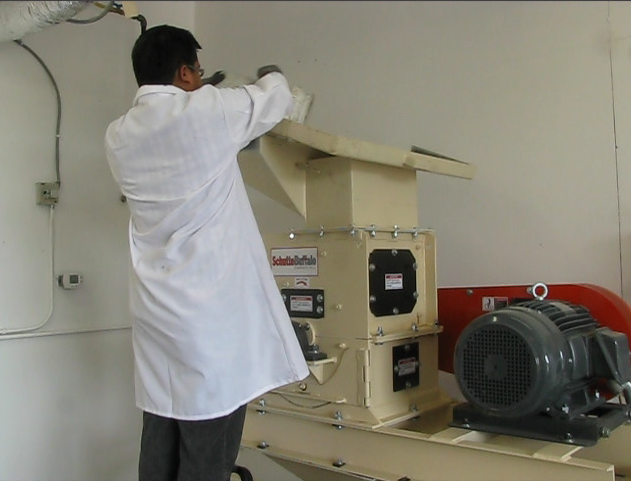 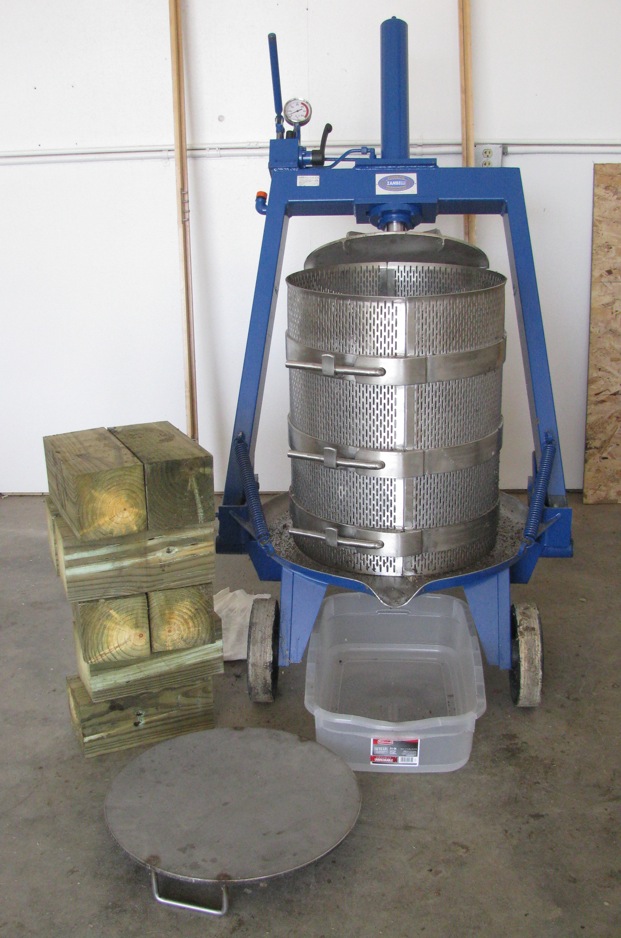 22
Project Development
23
Project Development Partners
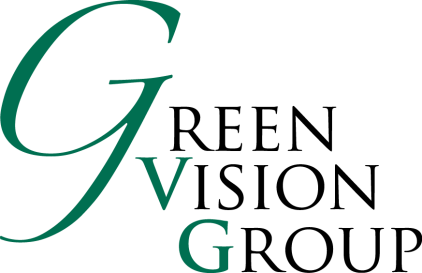 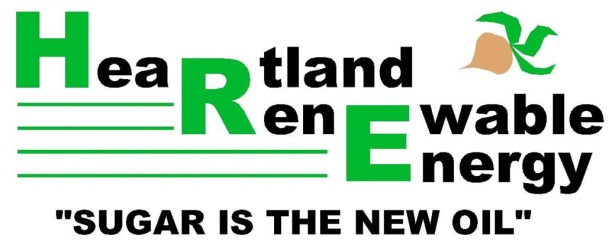 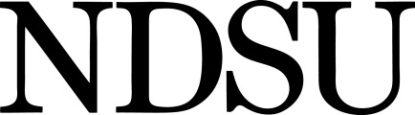 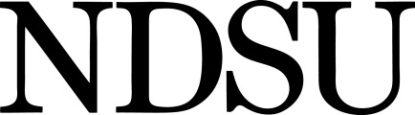 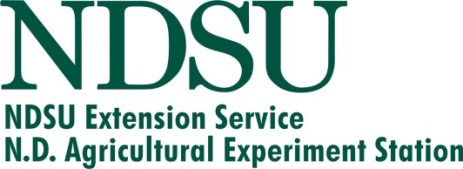 Department of Agriculture and Biosystems Engineering
Department of Agribusiness & Applied Economics
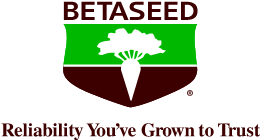 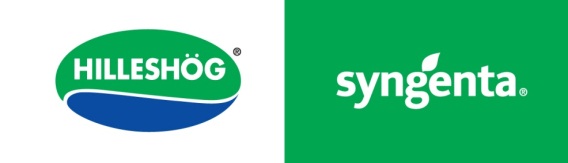 Plus support from many North Dakota communities andgrant funding from APUC and ND Renewable Energy Council
24
24
First Site
As soon as 2016

Five communities under consideration
Cando, Carrington, Langdon, Jamestown, Valley City

Facilities may produce industrial sugar or a finished product like ethanol
25
[Speaker Notes: Locations may produce industrial  sugar feedstock or a finished product. 
Processing facilities may produce:
                Industrial sugar feedstock (for third party)
                Ethanol
                Advanced chemicals]
Phase 1
Initial Research
Phase 2
Current Research
Phase 3
Commercialization
Initial feasibility

Research: yield trials, burn tests and juice storage
Research:  yield trials, front-end processing, juice storage

Developing federal crop insurance program

Advanced biofuel petition with EPA
2014-2016:  finalize processing & commercialization strategies – including feedstock commitments and capitalization 

2015 or 2016: First crop grown and facility built
26
Feedstock Requirements
20 MMGPY Refinery

Requires about 750,000 tons of beets

30,000 dryland acres (@25t/AC) 
120,000 acres with a four-year rotation

Most feedstock sourced within 20 miles of plant

Fewer irrigated acres are needed
27
27
Grower Education Meetings
28
Growers are criticalWithout growers there is no plant
29
Summary
Beets show significant promise as an industrial crop

Efforts to commercialize are underway

Growers need to be ready
30